FY13 Administration Recommended Budget
January 31, 2012
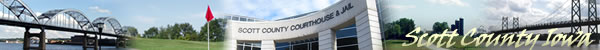 Scott County Draft Strategic Plan
Extend Our Resources
Financial
Ease impact of rollback
Fund Balance exceeds minimum levels
Two LEAN processes funded
Fleet & Space Study
People
All positions funded
No training eliminated
Technology
Tax System upgrade
Financial Software (ERP)
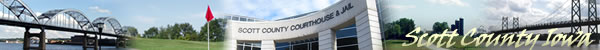 Scott County Draft Strategic Plan
Improve Communication
Internal
Department Head Initiative

External
Website improvements

Legislative
Urban County Coalition -  lobbying effort
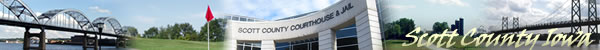 Scott County Draft Strategic Plan
Foster Healthier Communities
Mental Health
Work with Legislature for full funding of programs
Health & Wellness
Implement Community Transformation Grant
Continue Health Benefit Committee initiatives, i.e. Healthy Lifestyles
Recreation
Involvement in Lost Grove Lake planning
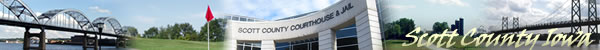 FY12 Summary
Ending General Fund Balance Estimate $9.5 million or 18% 
Rental Assistance, savings of $170,851 
Local Option Sales Tax, $189,179 over estimate
Re-appropriated bond funds $1,732,860
Correctional Officers, early hire $40,000
Energy Projects $175,000 (50% grant funded)
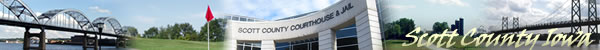 FY13 Taxable Valuation
Taxable Valuation Comparison
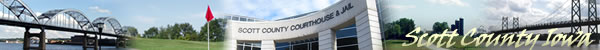 Changes in Tax Rates by Class
FY13 Budget Overview
Total expense increase – 1.9%, $1,572,438
Ending Fund Balance Estimate $9,100,000 or 17%
Urban Levy Rate 	 FY12 – 6.38     FY13 – 6.30
Rural Levy Rate		 FY12 – 9.52    FY13 – 9.44
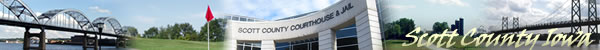 Levy Rate ImpactResidential & Ag
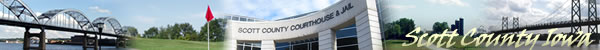 Levy Rate ImpactCommercial
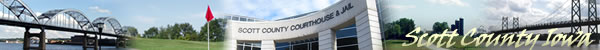 FY13 Highlights
Personnel Highlights
		AFSCME		2% increase
		Baliffs			2% increase
		DSA			2% increase
		Non Union		2% increase
		PPME			2% increase
		Teamsters 		Unknown
		
.60 % IPERS Increase for Employer Contribution
7% increase for Health Insurance Premiums (1/1/13)
4 new positions (Teamsters, dependant on ratification)
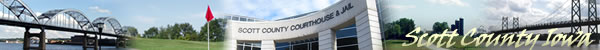 FY13 Highlights
Non-Personnel Operating Exp Increase  

*Treasurer/IT   $33,000 increased software 			 	     maintenance

*Treasurer	    General Store rental expense unknown
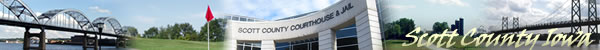 FY13 Highlights
*MH/DD          $425,025 (increased FMAP rate-all time 		   high)

		              MHDD redesign proposals result in 		              projected shortfalls of  $1.2-$2.5 million
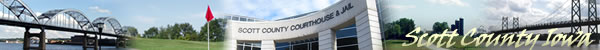 FY13 Highlights
Authorized Agency Funding Changes
*SECC   $165,958, 2.3% increase
*Handicapped Development Center  $419,264
*Library  ($6,194) (census)
*Bi-State $3,255   (census)
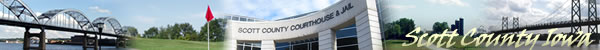 Health Fund
FY11 Ending Fund Balance (as of 06/30/11) $1,353,047
Current Fund Balance (as of 1/20/12) $1,708,275
Positive Actuarial Opinion as of 06/30/11
Completed by independent 3rd party
“Reserves are appropriate to cover unpaid liabilities of the fund”
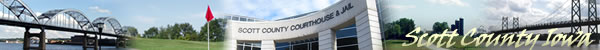 FY13 Changes to Operating Budget
Mental Health program expenses not matched to revenues (advisory committee recommendations and State funding pending )
Table of Organization – 4.8 FTE
Health Dept pass-through grants reduced
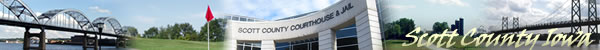 Capital Budget Property Tax Transfer
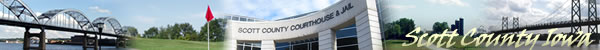 Capital Budget Highlights
Reduced Gaming Revenue    $50,000
  Increased property tax transfer    $575,000
General Store relocation $150,000
Tax software upgrade $50,000	
  Technology purchases – ERP 	  $2 million
Jail Roof FY12-FY13 - $400,000
Jail Radio Review
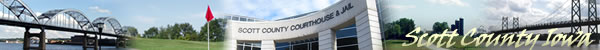 Media Highlights
All property owners to see reduced tax rate
Commercial & Ag property owners to see reduction in overall taxes
County gives back nearly half of residential rollback
Tax levy 40 cents lower than FY08 rate (w/o SECC)
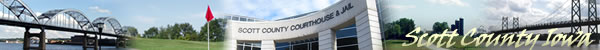 Media Highlights
Overall budget increase 1.9%
Over $3 million saved in operating budget since FY08
42 months without health insurance increase
Capital budget fully funded without borrowing
County and union groups help keep property taxes low by participating in Healthy Lifestyles and accepting reasonable COLA adjustments
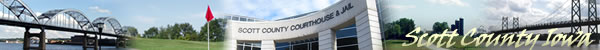 FY13 Budget Calendar
Work session Tuesday February 21, 8-10am
Work session Thursday February 23, 2:30-5pm

Public Hearing Thursday February 23, 5:30pm
Budget Adoption Thursday March 1, 5:30pm
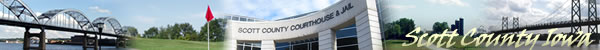 Questions?Thank you
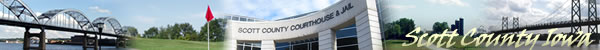